Doc: IEEE 15-13-0288-06-004m
May. 2013
Project: IEEE P802.15 Working Group for Wireless Personal Area Networks(WPANs)

Submission Title: Comment for FEC method NRNSC
Date Submitted: May 2013
Source: Matthew Gillmore (ITRON)
Contact: matthew.gillmore@itron.com
Voice: +1.517.745.7350	
Re: LB90 Comment on FEC
Abstract:
Purpose: Notice: This document has been prepared to assist the IEEE P802.15.  It is offered as a basis for discussion and is not binding on the contributing individual(s) or organization(s). The material in this document is subject to change in form and content after further study. The contributor(s) reserve(s) the right to add, amend or withdraw material contained herein.
Release:	The contributor acknowledges and accepts that this contribution becomes the property of IEEE and may be made publicly available by P802.15.
Slide 1
Itron
Doc: IEEE 15-13-0288-06-004m
May. 2013
FSK FEC in 4m
Current draft, Section 20.1.2.4, supports one optional FEC method from 802.15.4k
This submission proposes to add the optional FEC schemes (RSC and NRNSC FEC schemes) from 802.15.4g, as follows
Replace text from Section 20.1.2.2 lines 33-36 with	
“FEC support is optional. The use of FEC is controlled by the PIB attribute phyFSKFECEnabled, as defined in 9.3. Three FEC schemes are included. The FEC scheme is controlled by the PIB attribute phyTVWSFSKFECScheme as defined in 9.3. The first FEC scheme shall be according to sub-clause 19.2.2.4. For this scheme, interleaving shall always be used when FEC is enabled and the interleaving scheme shall be as defined in 19.2.2.5. The second FEC scheme shall be according to the RSC FEC scheme defined in sub-clause 18.1.2.4. For this scheme, interleaving may be used when FEC is enabled and the interleaving scheme shall be as defined in 18.1.2.5. The third FEC scheme shall be according to the NRNSC FEC scheme defined in sub-clause 18.1.2.4. For this scheme, interleaving shall always be used when FEC is enabled and the interleaving scheme shall be as defined in 18.1.2.5. 
Add a new PIB attribute phyTVWSFSKFECScheme in clause 9.3, Table 71, with the following description: 
“A value of zero indicates that the FEC scheme in 19.2.2.4 is employed, with an interleaving scheme as define in 19.2.2.5. A value of one indicates that the RSC FEC scheme in 18.1.2.4 is employed, with an interleaving scheme as define in 18.1.2.5. A value of two indicates that the NRNSC FEC scheme in 18.1.2.4 is employed, with an interleaving scheme as define in 18.1.2.5.” 
“The attribute is only valid for the TVWS-FSK PHY”.
Itron
Doc: IEEE 15-13-0288-06-004m
May. 2013
Table 4ia Changes required
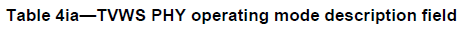 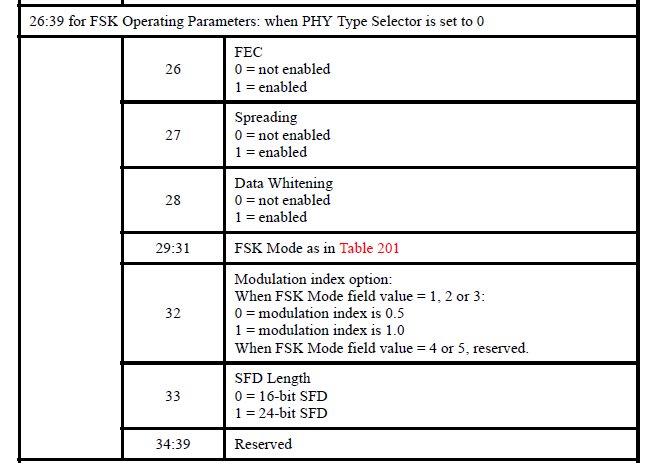 Itron
Doc: IEEE 15-13-0288-06-004m
May. 2013
FSK FEC in 4m (cont’d)
In table 4id, borrow 2 bits from the reserved bits and do the following changes
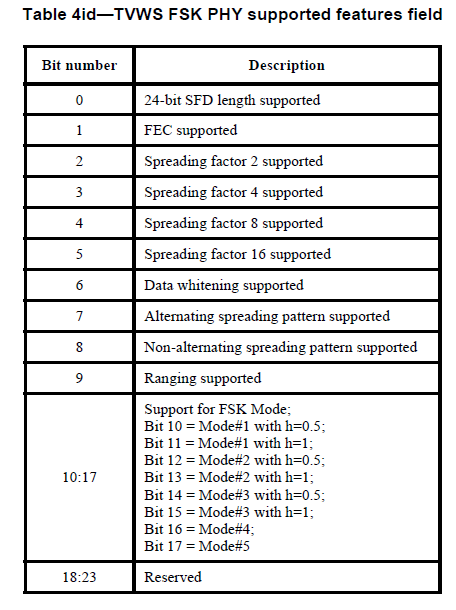 Itron
Doc: IEEE 15-13-0288-06-004m
May. 2013
Technical Justification
These schemes are complementary
Scheme defined in 19.2.2.4 has better range at the expense of throughput
Schemes defined in 18.1.2.4 has better throughput at the expense of communication range; additionally, RSC FEC scheme defined in 18.1.2.4 allow for low cost implementation, where receivers not implementing a RSC FEC scheme can still correctly decode a RSC encoded frame. 
Systems designers can pick the one that better fits their application requirements
Millions of devices will support the method from 18.1.2.4 by the time 15.4m is approved
Itron